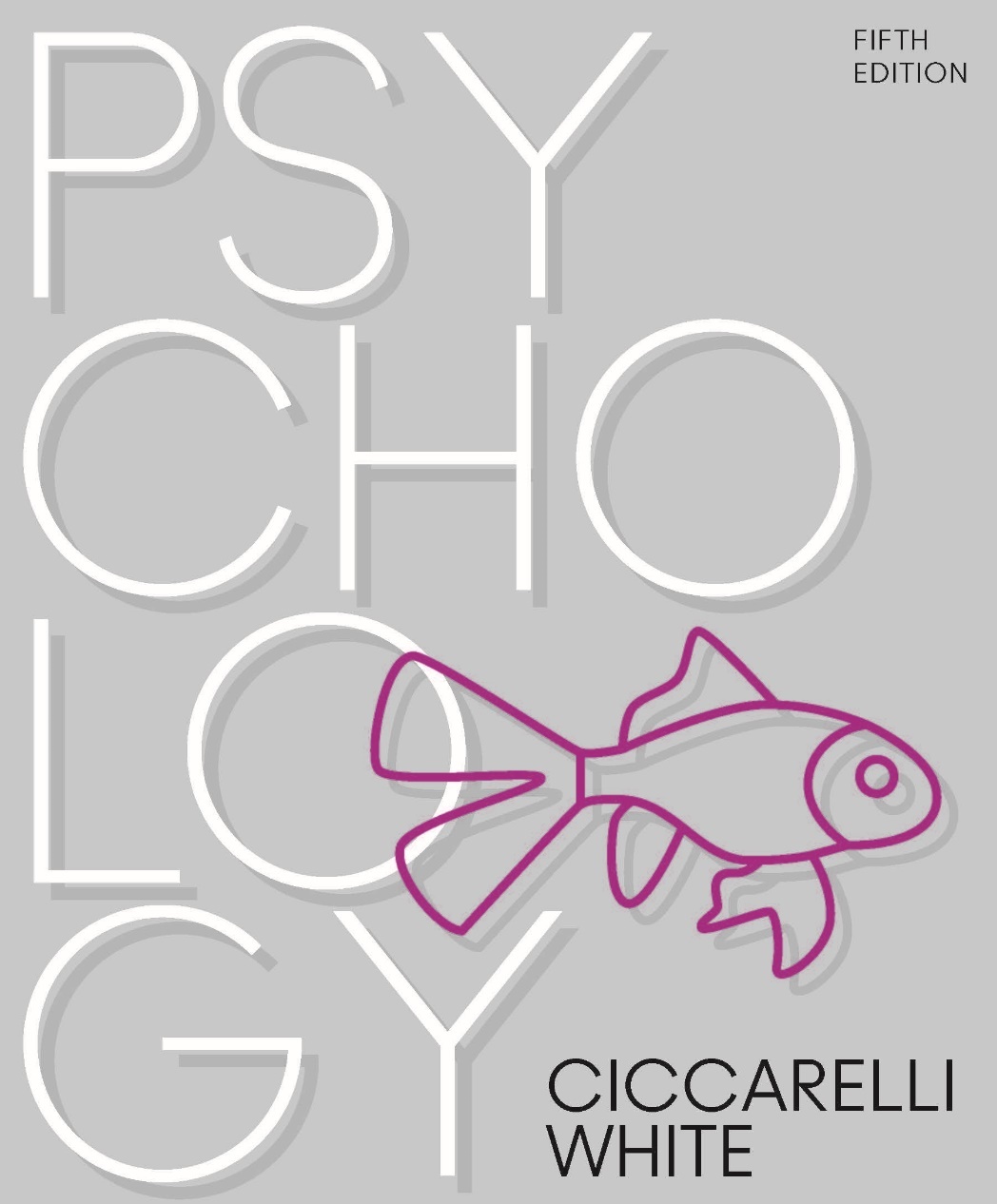 Psychology
Fifth Edition
Saundra K. Ciccarelli
J. Noland White
Saundra K. Ciccarelli
J. Noland White
Copyright © 2018, 2015, 2012 Pearson Education, Inc. All Rights Reserved
Psychology
Fifth Edition
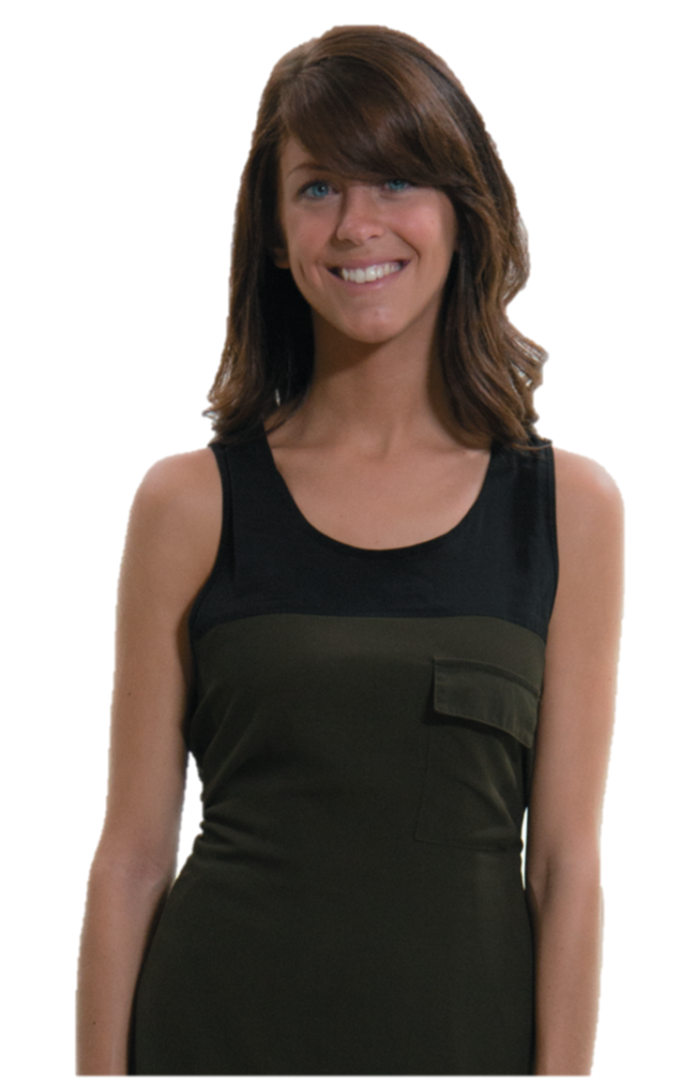 Chapter  14
14
Psychological Disorders
Learning Objectives 1 of 2
14.1 	Explain how our definition of abnormal behavior and thinking has changed over time.
14.2 	Identify models used to explain psychological disorders.
14.3 	Describe how psychological disorders are diagnosed and classified.
14.4 	Identify different types of anxiety disorders and their symptoms.
14.5 	Describe obsessive-compulsive disorder and stress-related disorders.
14.6 	Identify potential causes of anxiety, trauma, and stress disorders.
14.7 	Differentiate among dissociative amnesia, dissociative fugue, and dissociative identity disorder.
14.8 	Summarize explanations for dissociative disorders.
14.9 	Describe different disorders of mood, including major depressive disorder and bipolar disorders.
Learning Objectives 2 of 2
14.10 	Compare and contrast behavioral, social cognitive, and biological explanations for depression and other disorders of mood.
14.11 	Identify the symptoms and risk factors associated with anorexia nervosa, bulimia nervosa, and binge-eating disorder.
14.12 	Describe types of sexual dysfunction and explain how they may develop.
14.13 	Distinguish between the positive and negative symptoms of schizophrenia.
14.14 	Evaluate the biological and environmental influences on schizophrenia.
14.15 	Classify different types of personality disorders.
14.16 	Identify potential causes of personality disorders.
14.17 	Identify some ways to overcome test anxiety.
Changing Conceptions of Abnormality 1 of 4
Learning Objective 14.1 Explain how our definition of abnormal behavior and thinking has changed over time.
In ancient times holes were cut in an ill person’s head to let out evil spirits in a process called trephining 
Hippocrates believed that mental illness came from an imbalance in the body’s four humors
Phlegm, black bile, blood, and yellow bile
In the Middle Ages, the mentally ill were labeled as witches
Changing Conceptions of Abnormality 2 of 4
Psychopathology: the study of abnormal behavior
Psychological disorders: any pattern of behavior that causes people significant distress, causes them to harm others, or harms their ability to function in daily life
Statistically rare
Deviant from social norms
Changing Conceptions of Abnormality 3 of 4
Situational context: the social or environmental setting of a person’s behavior
Subjective discomfort: emotional distress or discomfort
Maladaptive thinking or behavior: anything that does not allow a person to function within or adapt to the stresses and everyday demands of life
Changing Conceptions of Abnormality 4 of 4
Psychological disorder: any pattern of behavior that causes people significant distress, causes them to harm themselves or others, or harms their ability to function in daily life
Note that abnormality differs from insanity
Insanity considered a legal term in United States
Models of Abnormality 1 of 3
Learning Objective 14.2 Identify models used to explain psychological disorders.
Biological model: psychological disorders have biological or medical causes
Biological changes in the chemical, structural, or genetic systems of the body
Models of Abnormality 2 of 3
Psychodynamic view: abnormal behavior stems from repressed conflicts and urges that are fighting to become conscious
Behaviorism: abnormal behavior is learned
Cognitive perspective: abnormal behavior comes from irrational beliefs and illogical patterns of thought
Models of Abnormality 3 of 3
Sociocultural perspective: abnormal behavior is the product of family, social, and cultural influences
Cultural relativity: need to consider unique characteristics of culture in which behavior takes place
Culture-bound syndromes: disorders found only in particular cultures
Biopsychosocial perspective: incorporates biology, psychology, and culture into a single explanation of abnormal behavior
Diagnosing and Classifying Disorders 1 of 3
Learning Objective 14.3 Describe how psychological disorders are diagnosed and classified.
Diagnostic and Statistical Manual, Fifth Edition, (DSM-5): manual of psychological disorders and their symptoms
International Classification of Diseases (ICD): an international resource published by the World Health Organization (WHO)
Currently in its tenth edition
Diagnosing and Classifying Disorders 2 of 3
The DSM-5 describes about 250 different psychological disorders
In a given year, about 26.2 percent of American adults over age 18 suffer from a mental disorder
Only about 5.8 percent suffer from a severe mental disorder
More than one disorder at a time is common
Table 14.1 Yearly Occurrence of Psychological Disorders in the United States
*Percentage of adults over age 18 affected annually and approximate number within the population based on 2010 United States Census data. Adapted from National Institute of Mental Health (2013). Table uses terminology from both the DSM-IV and DSM-5 (American Psychiatric Association, 2000, 2013).
Diagnosing and Classifying Disorders 3 of 3
Pros
Provide a common language to professionals 
Establish distinct categories of diagnosis for treatment and understanding
Cons
Overly prejudicial
“Psychology student’s syndrome”
Anxiety Disorders 1 of 5
Learning Objective 14.4 Identify different types of anxiety disorders and their symptoms.
Anxiety disorders: the main symptom is excessive or unrealistic worry and fearfulness
Free-floating anxiety: anxiety unrelated to any realistic, known source
Anxiety Disorders 2 of 5
Phobia: an irrational, persistent fear of an object, situation, or social activity
Social phobia (social anxiety disorder): fear of interacting with others or being in social situations that might lead to a negative evaluation
Specific phobia: fear of objects or specific situations or events
Anxiety Disorders 3 of 5
Claustrophobia: fear of being in a small, enclosed space
Acrophobia: fear of heights
Agoraphobia: fear of being in a place or situation from which escape is difficult or impossible
Diagnosis requires that one feels anxiety in at least two of five situations
Anxiety Disorders 4 of 5
Panic disorder: panic attacks occur frequently enough to cause the person difficulty in adjusting to daily life
Panic attack: sudden onset of intense panic in which multiple physical symptoms of stress occur, often with feelings that one is dying
Anxiety Disorders 5 of 5
Generalized anxiety disorder: excessive anxieties and worries occur more days than not for at least 6 months
Table 14.2 Anxiety Disorders and their Symptoms
Other Disorders Related to Anxiety 1 of 3
Learning Objective 14.5 Describe obsessive-compulsive disorder and stress-related disorders.
Obsessive-compulsive disorder: intruding, recurring thoughts or obsessions create anxiety that is relieved by performing a repetitive, ritualistic behavior (compulsion)
Other Disorders Related to Anxiety 2 of 3
Acute stress disorder (ASD): a disorder resulting from exposure to a major, traumatic stressor
Symptoms include anxiety, dissociation, recurring nightmares, sleep disturbances, problems in concentration, and moments in which people seem to relive the event in dreams and flashbacks
Lasting as long as one month after the event
Other Disorders Related to Anxiety 3 of 3
Posttraumatic stress disorder (PTSD): the symptoms associated with acute stress disorder last for more than one month
Symptoms of PTSD may not develop until more than 6 months after a traumatic event
Women at higher risk
Causes of Anxiety, Trauma, and Stress Disorders 1 of 4
Learning Objective 14.6 Identify potential causes of anxiety, trauma, and stress disorders.
Psychodynamic explanations point to repressed urges and desires that are trying to surface, creating anxiety that is controlled by the abnormal behavior
Behaviorists believe that disordered behavior is learned through both positive and negative reinforcement
Causes of Anxiety, Trauma, and Stress Disorders 2 of 4
Cognitive psychologists believe that excessive anxiety comes from illogical, irrational thought processes
Causes of Anxiety, Trauma, and Stress Disorders 3 of 4
Irrational thinking
Magnification: the tendency to interpret situations as far more dangerous, harmful, or important than they actually are
All-or-nothing thinking: the belief that one’s performance must be perfect or the result will be a total failure
Overgeneralization: the interpretation of a single negative event as a never-ending pattern of defeat and failure
Minimization: the tendency to give little or no importance to one’s successes or positive events and traits
Causes of Anxiety, Trauma, and Stress Disorders 4 of 4
Biological explanations of anxiety disorders
Chemical imbalances in the nervous system
Genetics
More activity in amygdala and limbic system
Cultural variations
Ataque de nervios
Koro
Taijin kyofusho (TKS)
Types of Dissociative Disorders
Learning Objective 14.7 Differentiate among dissociative amnesia, dissociative fugue, and dissociative identity disorder.
Dissociative disorders: disorders in which there is a break in conscious awareness, memory, the sense of identity, or some combination
Dissociative amnesia: loss of memory for personal information, either partial or complete 
Dissociative fugue: traveling away from familiar surroundings with amnesia for the trip and possible amnesia for personal information
Dissociative identity disorder (DID): disorder occurring when a person seems to have two or more distinct personalities within one body
Causes of Dissociative Disorders 1 of 2
Learning Objective 14.8 Summarize explanations for dissociative disorders.
Psychodynamic explanations point to repression of memories, seeing dissociation as a defense mechanism against anxiety
Cognitive and behavioral explanations see dissociative disorders as a kind of avoidance learning
May also involve shaping
Causes of Dissociative Disorders 2 of 2
Biological explanations point to lower than normal activity levels in the areas responsible for body awareness in people with dissociative disorders
Depersonalization/derealization disorder: dissociative disorder in which sufferers feel detached and disconnected from themselves, their bodies, and their surroundings
Major Depressive Disorder and Bipolar Disorders 1 of 2
Learning Objective 14.9 Describe different disorders of mood, including major depressive disorder and bipolar disorders.
Affect: in psychological terms, emotion or mood
Mood disorders: disorders in which mood is severely disturbed
Major depressive disorder: severely depressed mood that comes on suddenly and has no external cause
Seasonal affective disorder (SAD): a mood disorder caused by the body’s reaction to low levels of sunlight in the winter months
Major Depressive Disorder and Bipolar Disorders 2 of 2
Bipolar disorder: periods of mood that may range from normal to manic, with or without episodes of depression
Manic episode: a period of excessive excitement, energy, and elation or irritability
Bipolar I: without episodes of depression
Bipolar II: interspersed with episodes of depression and hypomania
Figure 14.2 The Range of Emotions
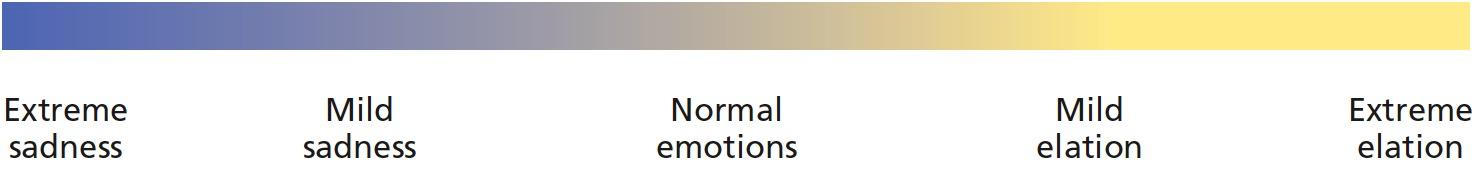 Most people experience a range of emotions over the course of a day or several days, such as mild sadness, calm contentment, or mild elation and happiness. A person with a mood disorder experiences emotions that are extreme and, therefore, abnormal.
Causes of Disordered Mood
Learning Objective 14.10 Compare and contrast behavioral, social cognitive, and biological explanations for depression and other disorders of mood.
Behavioral theories link depression to learned helplessness
Cognitive theories see depression as the result of distorted, illogical thinking
Biological explanations of mood disorders look at the function of serotonin, norepinephrine, and dopamine systems in the brain
Genetic origins
Eating Disorders 1 of 3
Learning Objective 14.11 Identify the symptoms and risk factors associated with anorexia nervosa, bulimia nervosa, and binge-eating disorder.
Anorexia nervosa (anorexia): a condition in which a person reduces eating to the point that their body weight is significantly low, or less than minimally expected
In adults, this is likely associated with a BMI <18.5
Eating Disorders 2 of 3
Bulimia nervosa (bulimia): a condition in which a person develops a cycle of “binging,” or overeating enormous amounts of food at one sitting, and then using unhealthy methods to avoid weight gain
Binge-eating disorder also involves uncontrolled binge eating but differs from bulimia primarily in that individuals with binge-eating disorder do not purge
Eating Disorders 3 of 3
Causes of eating disorders
Greatest risk factors appear to be someone being an adolescent or young adult female
Genetic components appear to be significant
Treatment of eating disorders
Hospitalization
Psychological counseling
Only 40-60% of those with anorexia make a recovery
Sexual Dysfunctions and Problems 1 of 3
Learning Objective 14.12 Describe types of sexual dysfunction and explain how they may develop.
Sexual dysfunction: problem with sexual functioning, or with physical workings of sex act
Sexual interest
Arousal
Response
Prevalence
About 40 to 45 percent of women
About 20 to 30 percent of men 
Rate increases as we age
Sexual Dysfunctions and Problems 2 of 3
Diagnostic and Statistical Manual of Mental Disorders, DSM-5
Sexual desire or arousal disorders
Disorders related to the physical act of intercourse
Disorders related to the timing or inability to reach orgasm
Causes and influences
Organic factors 
Sociocultural factors
Psychological factors
Sexual Dysfunctions and Problems 3 of 3
Treatment options
Medication
Psychotherapy
Hormone therapy
Stress reduction
Sex therapy
Behavioral training
Symptoms of Schizophrenia 1 of 4
Learning Objective 14.13 Distinguish between the positive and negative symptoms of schizophrenia.
Schizophrenia: severe disorder in which the person suffers from disordered thinking, bizarre behavior, and hallucinations, and is unable to distinguish between fantasy and reality
Psychotic: the break away from an ability to perceive what is real and what is fantasy
Symptoms of Schizophrenia 2 of 4
Delusions: false beliefs held by a person who refuses to accept evidence of their falseness
Delusions of persecution
Delusions of reference
Delusions of influence
Delusions of grandeur (or grandiose delusions)
Speech and thought disturbances
Symptoms of Schizophrenia 3 of 4
Hallucinations: false sensory perceptions, such as hearing voices that do not really exist
Flat affect: a lack of emotional responsiveness
Catatonia: either wildly excessive movement or total lack thereof
Symptoms of Schizophrenia 4 of 4
Positive symptoms: excesses of behavior or occur in addition to normal behavior
Hallucinations, delusions, and distorted thinking
Negative symptoms: less-than-normal behavior or an absence of normal behavior
Poor attention, flat affect, and poor speech production
Causes of Schizophrenia 1 of 2
Learning Objective 14.14 Evaluate the biological and environmental influences on schizophrenia.
Biological explanations of schizophrenia  focus on dopamine, structural defects in the brain, inflammation, and genetic influences
Figure 14.3 Genetics and Schizophrenia
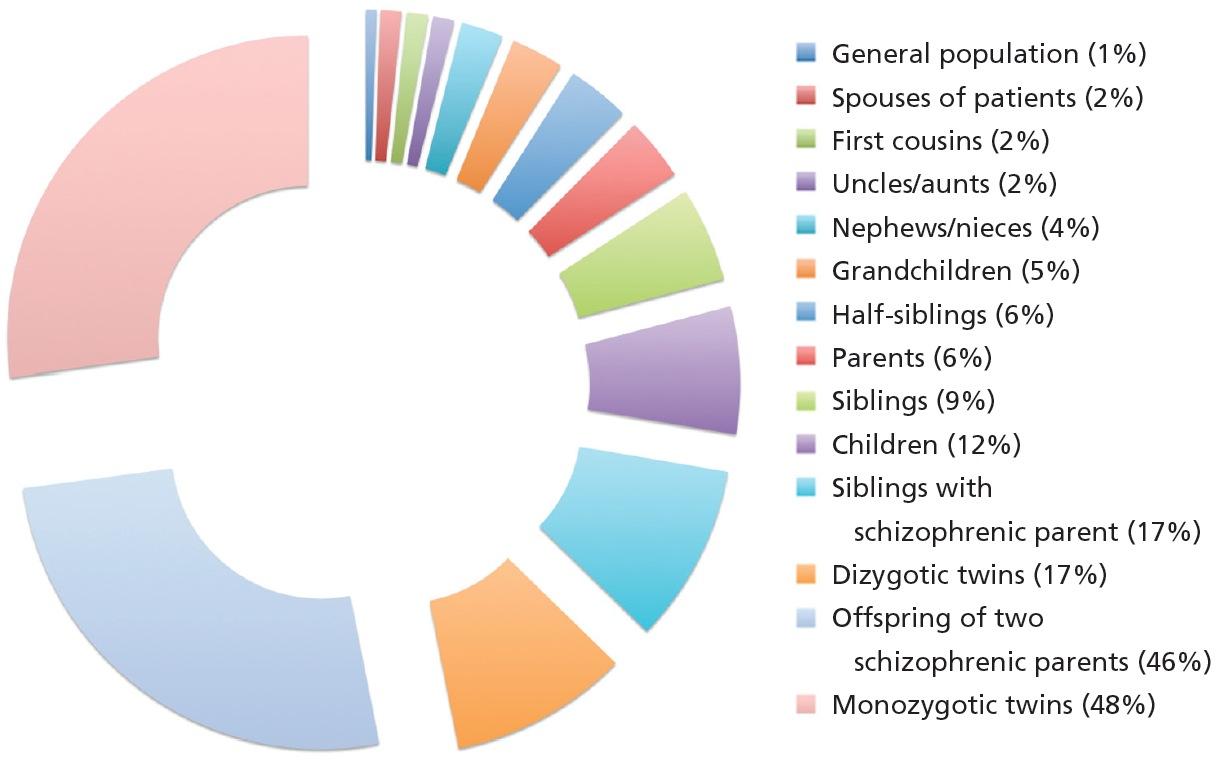 This chart shows a definite pattern: The greater the degree of genetic relatedness, the higher the risk of schizophrenia in individuals related to each other. The only individual to carry a risk even close to that of identical twins (who share 100 percent of their genes) is a person who is the child of two parents with schizophrenia. Based on Gottesman (1991).
Causes of Schizophrenia 2 of 2
Stress-vulnerability model: assumes a biological sensitivity, or vulnerability, to a certain disorder that will develop under the right conditions of environmental or emotional stress
Categories of Personality Disorders 1 of 2
Learning Objective 14.15 Classify different types of personality disorders.
Personality disorder: a disorder in which a person adopts a persistent, rigid, and maladaptive pattern of behavior that interferes with normal social interactions
Cluster A: seen as odd or eccentric (Paranoid, Schizoid, Schizotypal)
Cluster B: behavior is dramatic, emotional, or erratic (Antisocial, Borderline, Histrionic, Narcissistic)
Cluster C: the main emotion is anxiety or fearfulness (Avoidant, Dependent, Obsessive-Compulsive)
Categories of Personality Disorders 2 of 2
Antisocial personality disorder: a person has no morals or conscience and often behaves in an impulsive manner without regard for the consequences of that behavior
Borderline personality disorder: maladaptive personality pattern in which the person is moody and unstable, lacks a clear sense of identity, and often clings to others
Causes of Personality Disorders 1 of 2
Learning Objective 14.16 Identify potential causes of personality disorders.
Cognitive-learning theorists see personality disorders as a set of learned behavior that has become maladaptive
Bad habits learned early on in life
Belief systems of the personality disordered person are seen as illogical
Biological explanations look at genetic factors and stress hormones
Causes of Personality Disorders 2 of 2
Other possible causes of personality disorders may include disturbances in family communications and relationships, childhood abuse, neglect, overly strict parenting, overprotective parenting, and parental rejection
Taking the Worry Out of Exams
Learning Objective 14.17 Identify some ways to overcome test anxiety.
While not yet recognized as a clinical disorder in the DSM-5, test anxiety has caused countless students considerable stress over the years
Overcoming test anxiety
Determine why you want to do well on the test in the first place
Develop a strategy for controlling your cognitive state and behavior, both before and during the exam
Focus on using energy; engage in positive self-talk